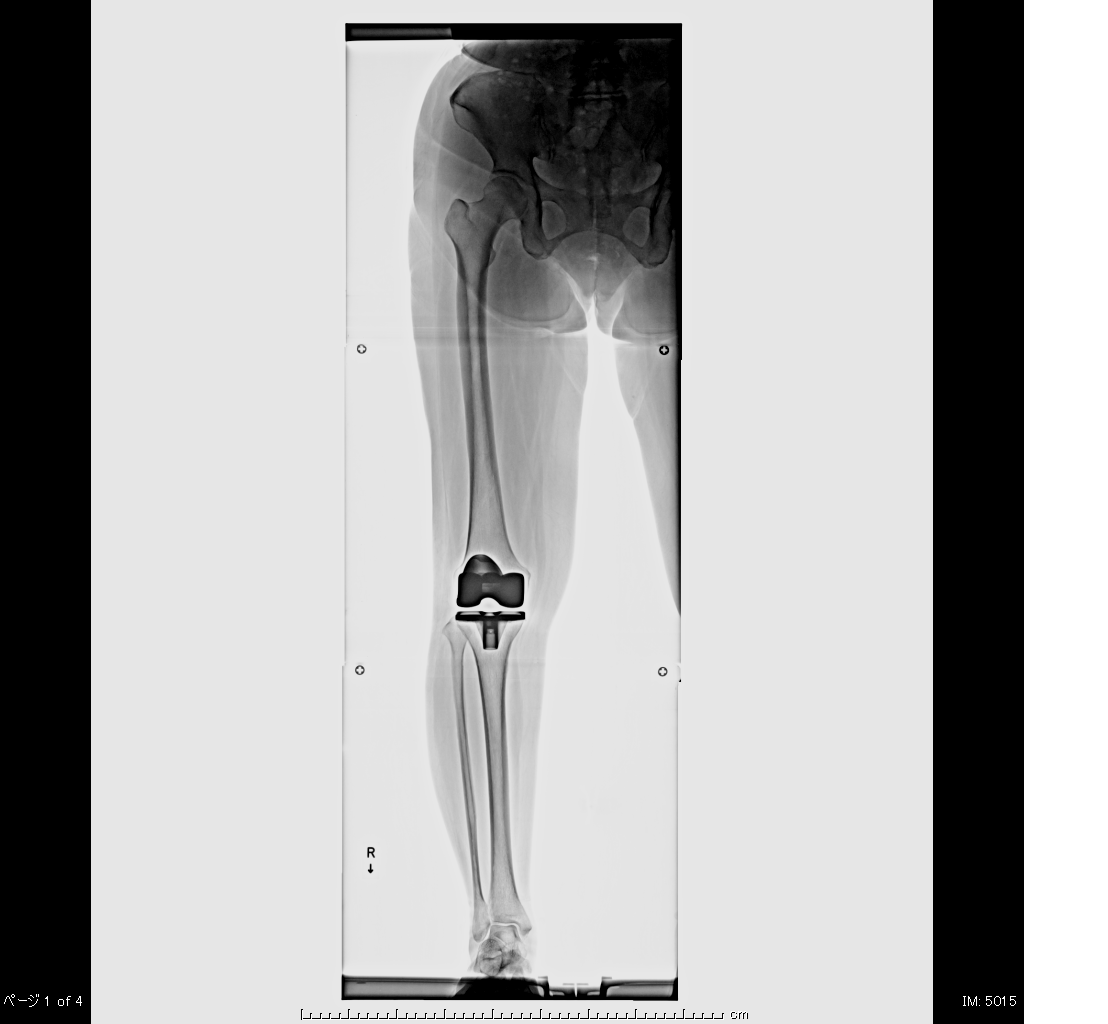 第14回　世代 -SeDaI- 
フレッシュマンズセミナー　開催案内
膝OAから　人工膝関節撮影まで
テーマ：整形外科医に求められるX線画像   (シリーズ第2弾)
開催日	：平成28年7月2日（土）
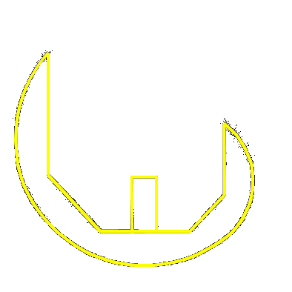 時　間	：14時45分～16時50分 (14：15受付開始)
会　場	：清恵会医療専門学院 3F講堂 (※裏面参照)
参加費	：500円　ただし世代会員は無料
＜フルカラー資料を無料配布＞
教育セミナー
60部限定
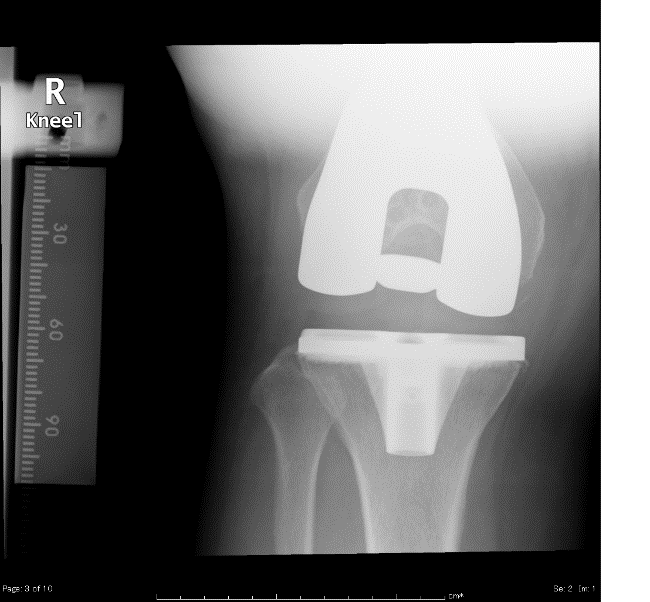 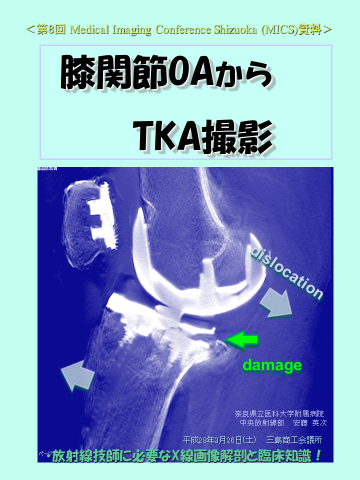 上顆軸撮影
＜完全保存版＞
14：45～15：00　情報提供「造影剤の血管外漏出について」　　
			富士製薬工業株式会社　北谷　恵理子
15：00～16：45　セミナー  「膝OAから人工膝関節撮影まで」
　　　　　　　　　　　　　　　　　奈良県立医科大学附属病院　安藤　英次 先生
16：45～16：50　フリーディスカッション 
16：50～　　　　　閉会
主催：世代-SeDaI-　　協力：富士製薬工業株式会社
会場案内
清恵会医療専門学院　3F講堂
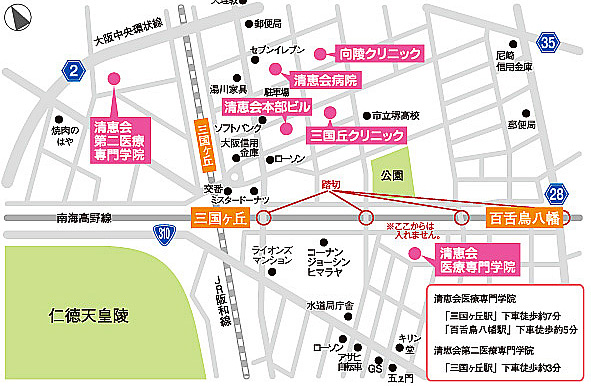 ※駐車場はございませんので、公共機関をご利用ください。
問い合わせ先：
世代 –SeDaI- 事務局
TEL　072-222-6357　
FAX　072-222-4854
http://www.sedai.net　
info@sedai.net